1
УПРАВЛЕНИЕ ФЕДАРАЛЬНОЙ АНТИМОНОПОЛЬНОЙ СЛУЖБЫ ПО МАГАДАНСКОЙ ОБЛАСТИ

АНАЛИЗ ПРАВОПРИМЕНИТЕЛЬНОЙ ПРАКТИКИ   МАГАДАНСКОГО УФАС РОССИИ ПО КОНТРОЛЮ В СФЕРЕ КОНТРАКТНОЙ СИСТЕМЫ

Романенко М.А.
14 марта 2018 года
Рассмотрение жалоб
3
Рассмотрение жалоб
4
Рассмотрение жалоб
5
Проверочные мероприятия
6
Реестр недобросовестных поставщиков
7
Типовые нарушения
Указание характеристик товара, не соответствующих требованиям ГОСТ (Решение по делу №04-30/128-2017, №04-31/27-2018);
Установление ответственности сторон по государственному (муниципальному) контракту по недействующему законодательству (Решение по делу №04-30/142-2017);
Заточка аукционной документации под 1 товар (Решение по делу №04-30/3-2018);
8
Типовые нарушения
Незаконные требования к участникам о наличии допуска СРО / отсутствие требования о наличии членства СРО (Решение по делу №04-30/6-2018, Решение по делу №04-30/10-2018);
Неправильное описание объекта закупки привело к необоснованному отклонению заявки (Решение по делу №04-30/5-2018);
Незаконные требования к участникам (Решение по делу №04-30/9-2018).
9
ОБРАТИТЬ ВНИМАНИЕ!
Искусственное дробление закупки является нарушением ст.ст. 8, 93 Закона о контрактной системе:
направлены па достижение единой цели; 
предусмотренные контрактами работы являются технологически идентичными; 
сроки выполнения контрактов одинаковы.
заключены с одним подрядчиком 
Все это свидетельствует о едином предмете и результате работ по государственным контрактам
10
ОБРАТИТЬ ВНИМАНИЕ!
Односторонний отказ от исполнения контракта
Не позднее чем в течение трех рабочих дней с даты принятия решения заказчика об одностороннем отказе от исполнения контракта (ч.12. ст.95):
размещается в единой информационной системе; 
направляется контрагенту по почте заказным письмом с уведомлением о вручении по адресу, указанному в контракте;
направление иным способом, обеспечивающих фиксирование такого уведомления и получение заказчиком подтверждения о его вручении;
При невозможности получения указанных подтверждения либо информации датой такого надлежащего уведомления признается дата по истечении тридцати дней с даты размещения решения заказчика об одностороннем отказе от исполнения контракта в единой информационной системе
11
ОБРАТИТЬ ВНИМАНИЕ!
Решение заказчика об одностороннем отказе от исполнения контракта вступает в силу и контракт считается расторгнутым через десять дней с даты надлежащего уведомления заказчиком поставщика (подрядчика, исполнителя) об одностороннем отказе от исполнения контракта.

10-дневный срок предоставлен контрагенту для устранения нарушений условий контракта, послуживших основанием для принятия указанного решения.
12
ОБРАТИТЬ ВНИМАНИЕ!
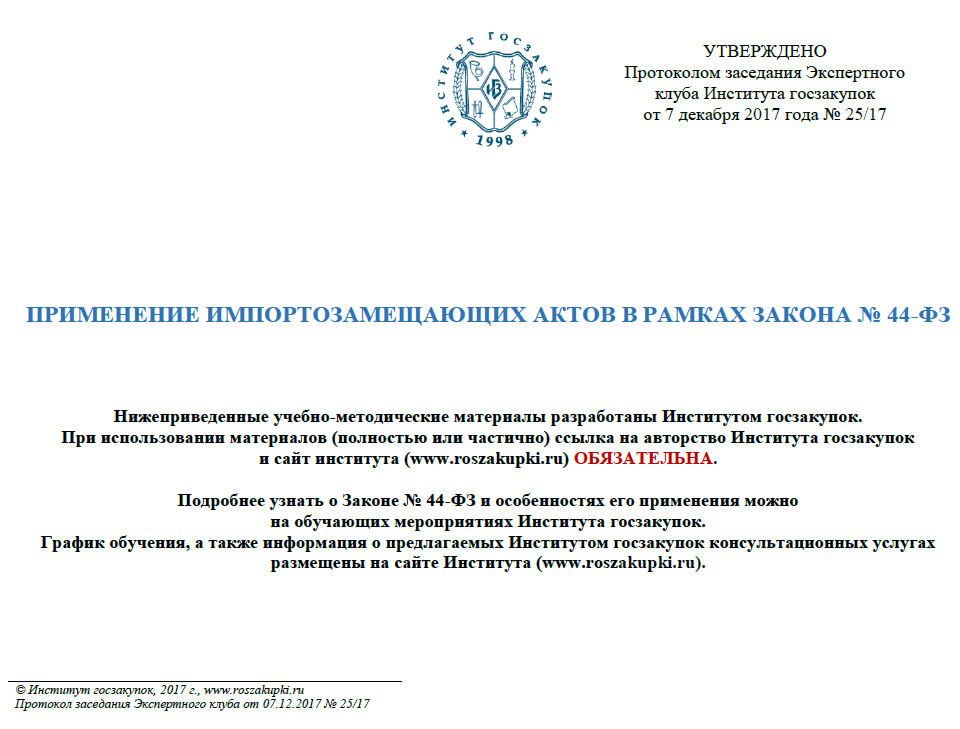 13
Изменения Закона №44-ФЗ с 11.01.2018
Статья 33 Закона о контрактной системе
14
Изменения Закона №44-ФЗ с 11.01.2018
Введена в действие часть 15.1 статьи 99 Закона о контрактной системе
Не допускается обращение с жалобой в порядке главы 6 от физического лица, которое не соответствует требованиям пункта 1 части 1 статьи 31 Закона №44-ФЗ в отношении объекта этой закупки и права и законные интересы которого не нарушены такими действиями (бездействием)
15
Изменения Закона №44-ФЗ с 11.01.2018
Изменен порядок направления сведений в РНП (ч.4 ст.104)
16
Изменения в законодательстве с 01.01.2018
Вступили в силу отдельные нормы Правил формирования и ведения в единой информационной системе в сфере закупок каталога товаров, работ, услуг (ПП от 08.02.2017 №145)
При описании Объекта закупки используется КТРУ.
Если информация в документации (извещении) отличается от КТРУ, заказчик должен это обосновать
17
Изменения в законодательстве с 01.01.2018
18
Изменения в законодательстве с 01.01.2018
19
Изменения в законодательстве с 01.01.2018
20
Изменения в законодательстве с 01.01.2018
21
Изменения в законодательстве с 01.01.2018
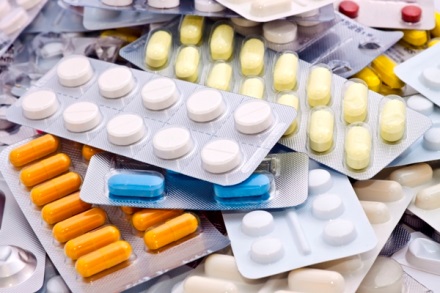 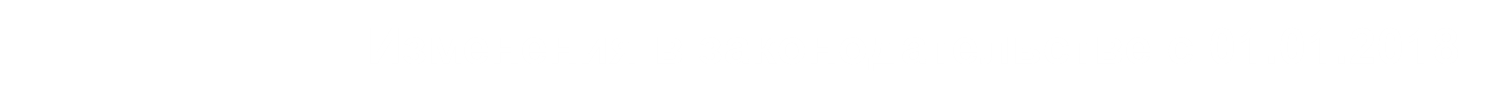 С 01 января 2018 года вступило в силу Постановление Правительства РФ от 15.11.2017 № 1380 "Об особенностях описания лекарственных препаратов для медицинского применения, являющихся объектом закупки для обеспечения государственных и муниципальных нужд"
22
Изменения Закона №44-ФЗ с 01.07.2018
Электронизация закупок;
Заказчик обязан устанавливать обеспечение заявок в процедурах, начальная максимальная цена которых превышает 5 миллионов рублей;
Единые требования к участникам дополнены: отсутствия у участника закупки ограничений для участия в закупках, установленных законодательством Российской Федерации;
Изменен порядок заключения контракта (введен §4.1 ст.83.2)
23